M.O.R.E. Work Climate Change Policy Initiatives
PRESENTED BY               
CORY CHANNON

 International Director of Climate Change Policy Initiatives, M.O.R.E. WIF, SAIP, AD-CSO CAN
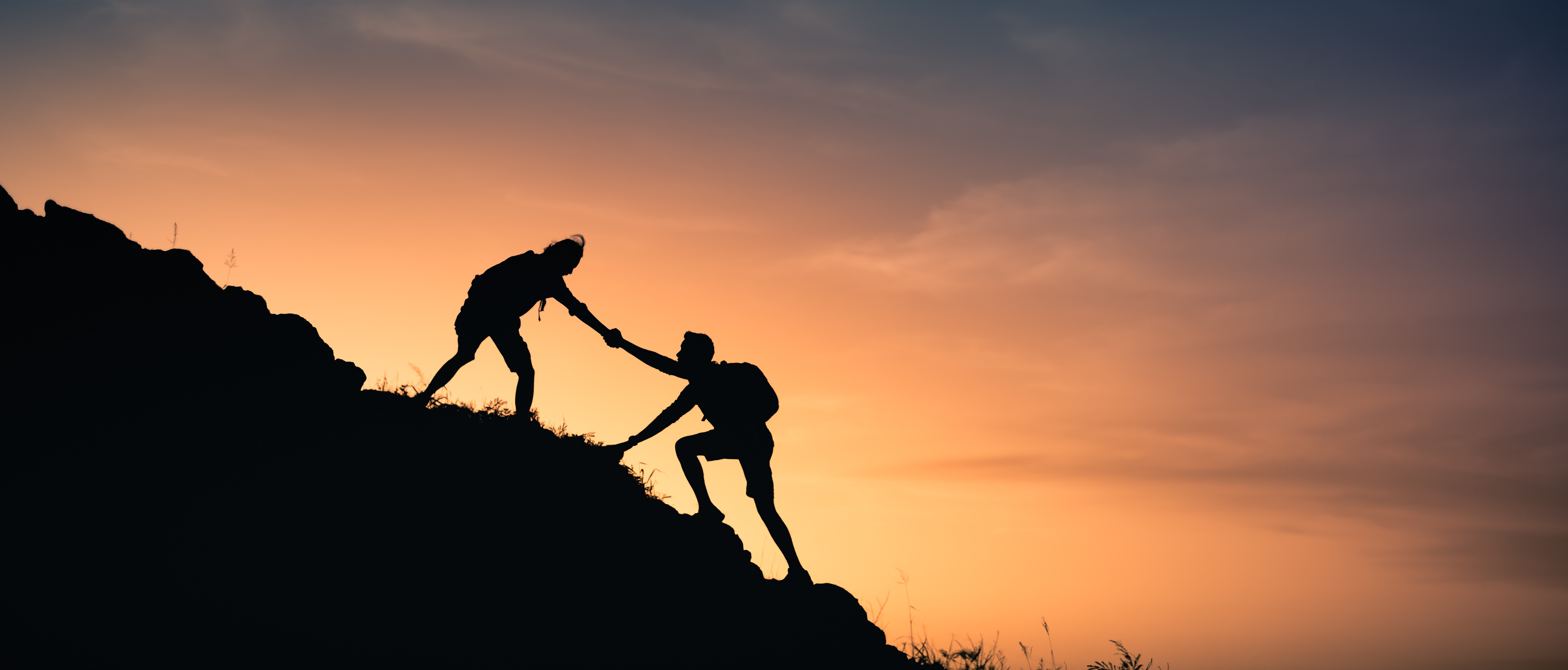 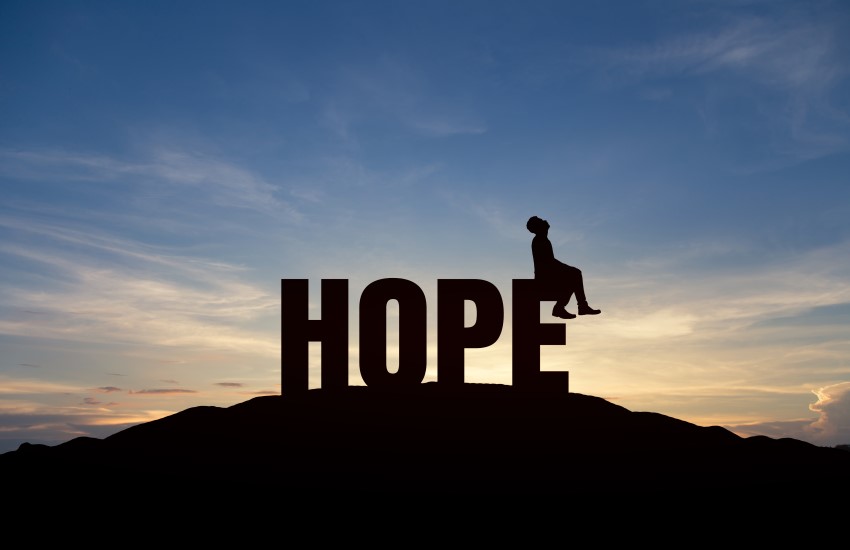 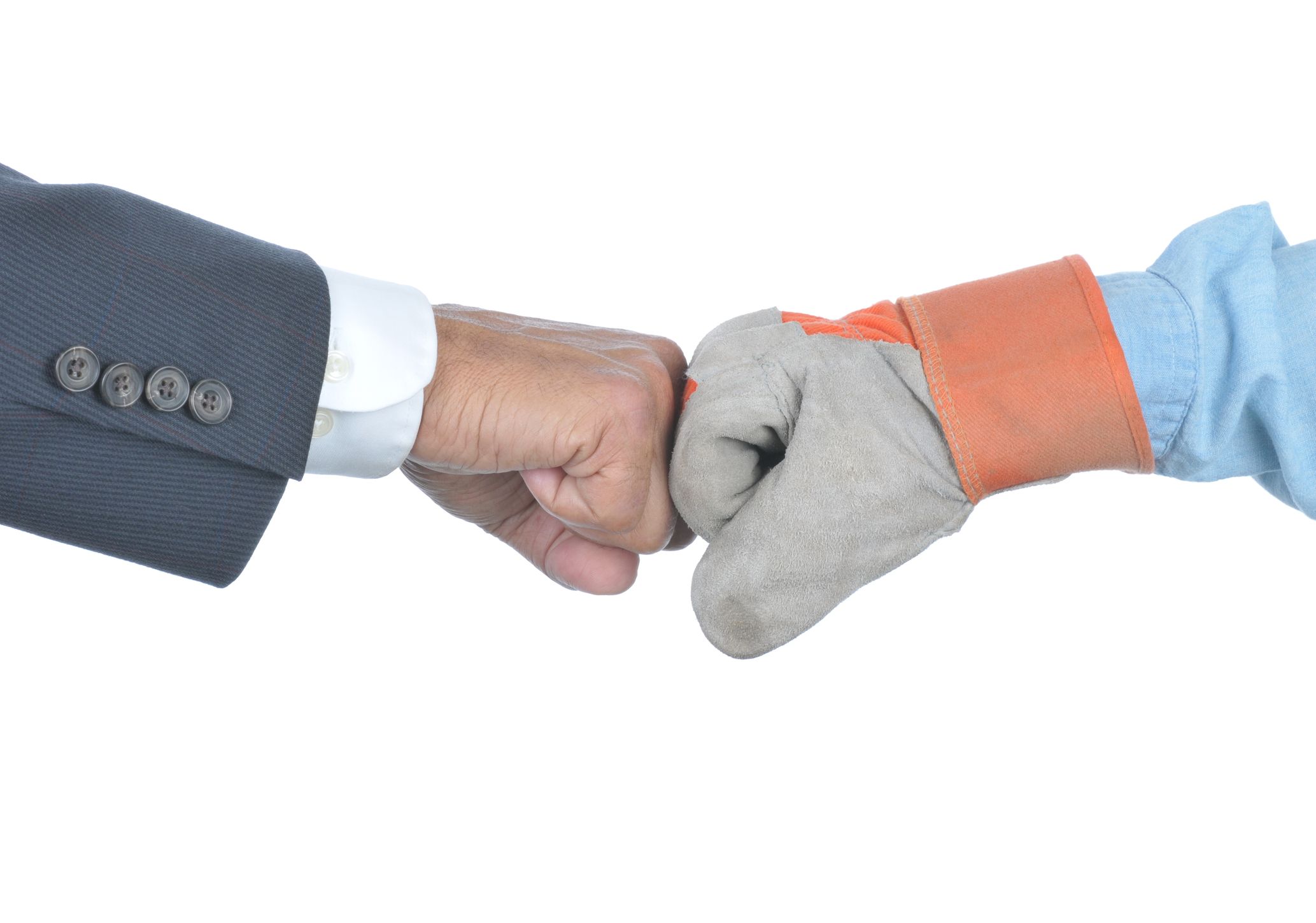 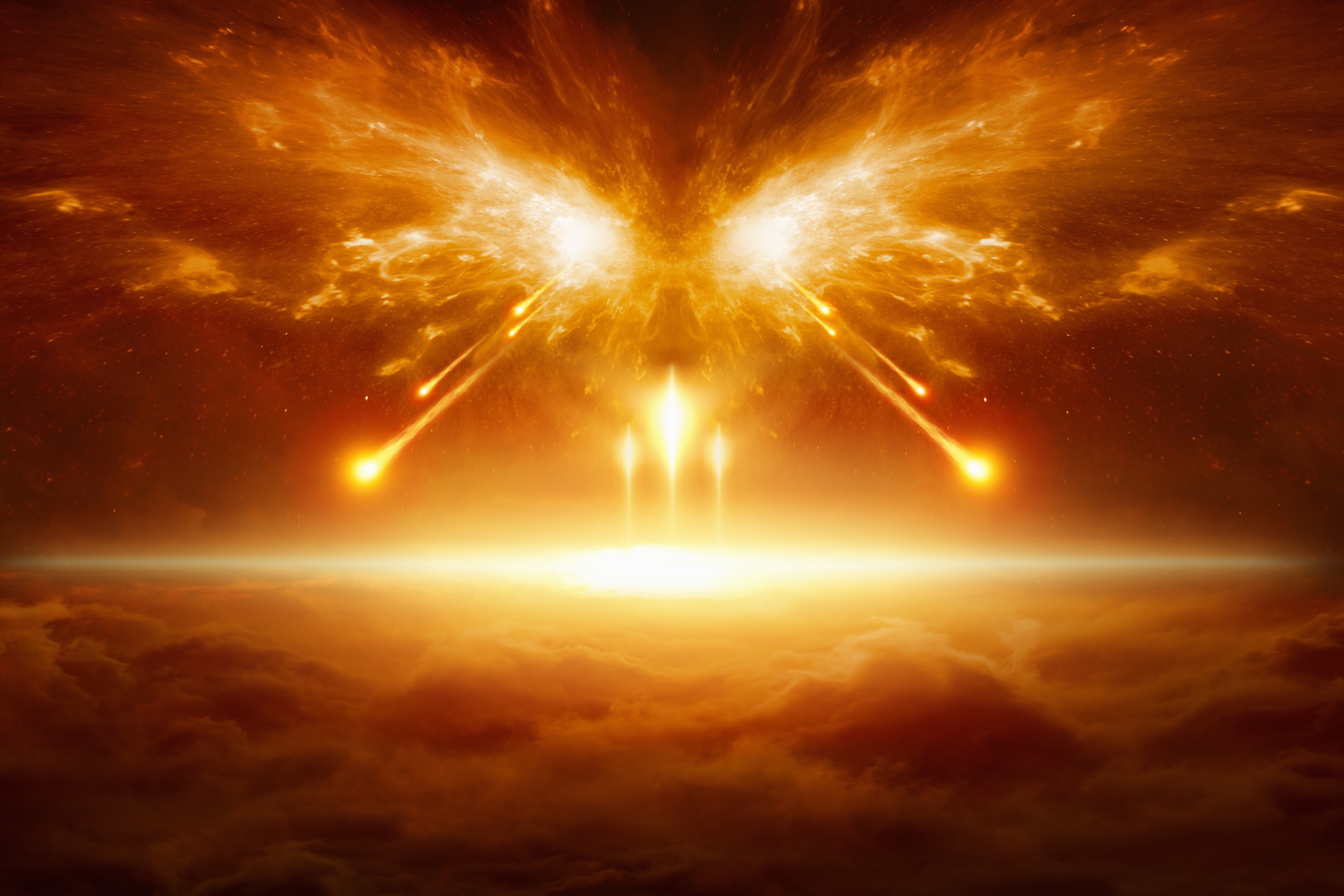 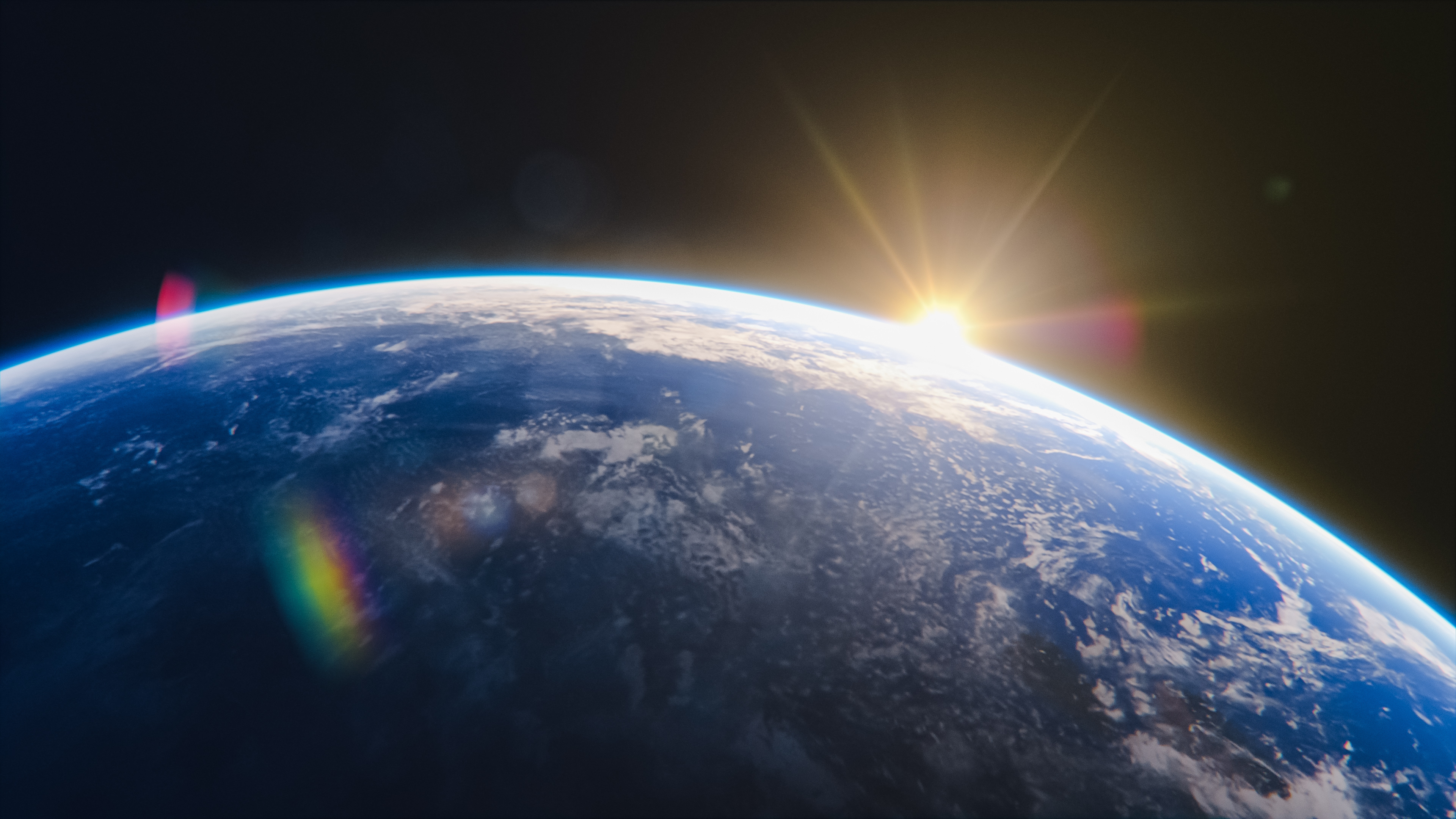 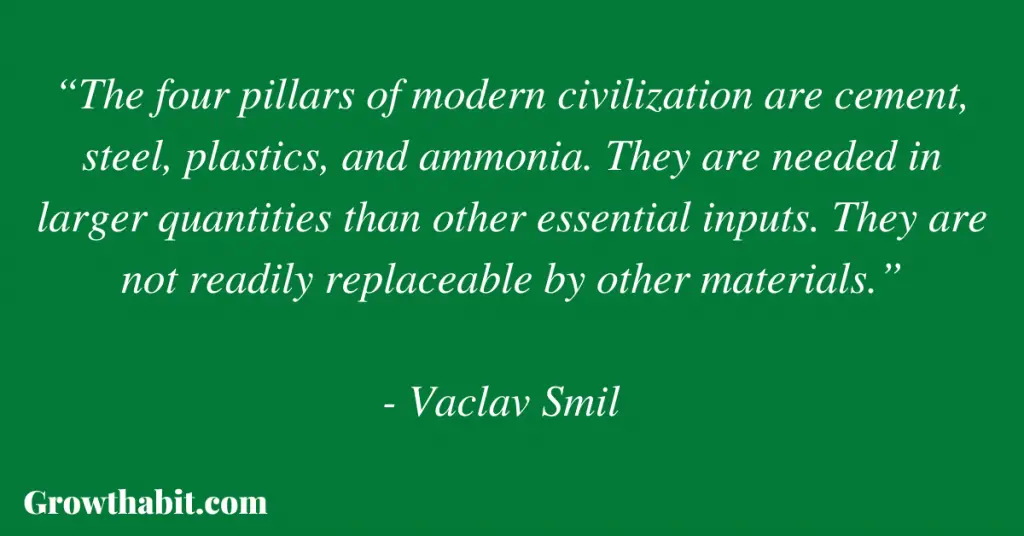 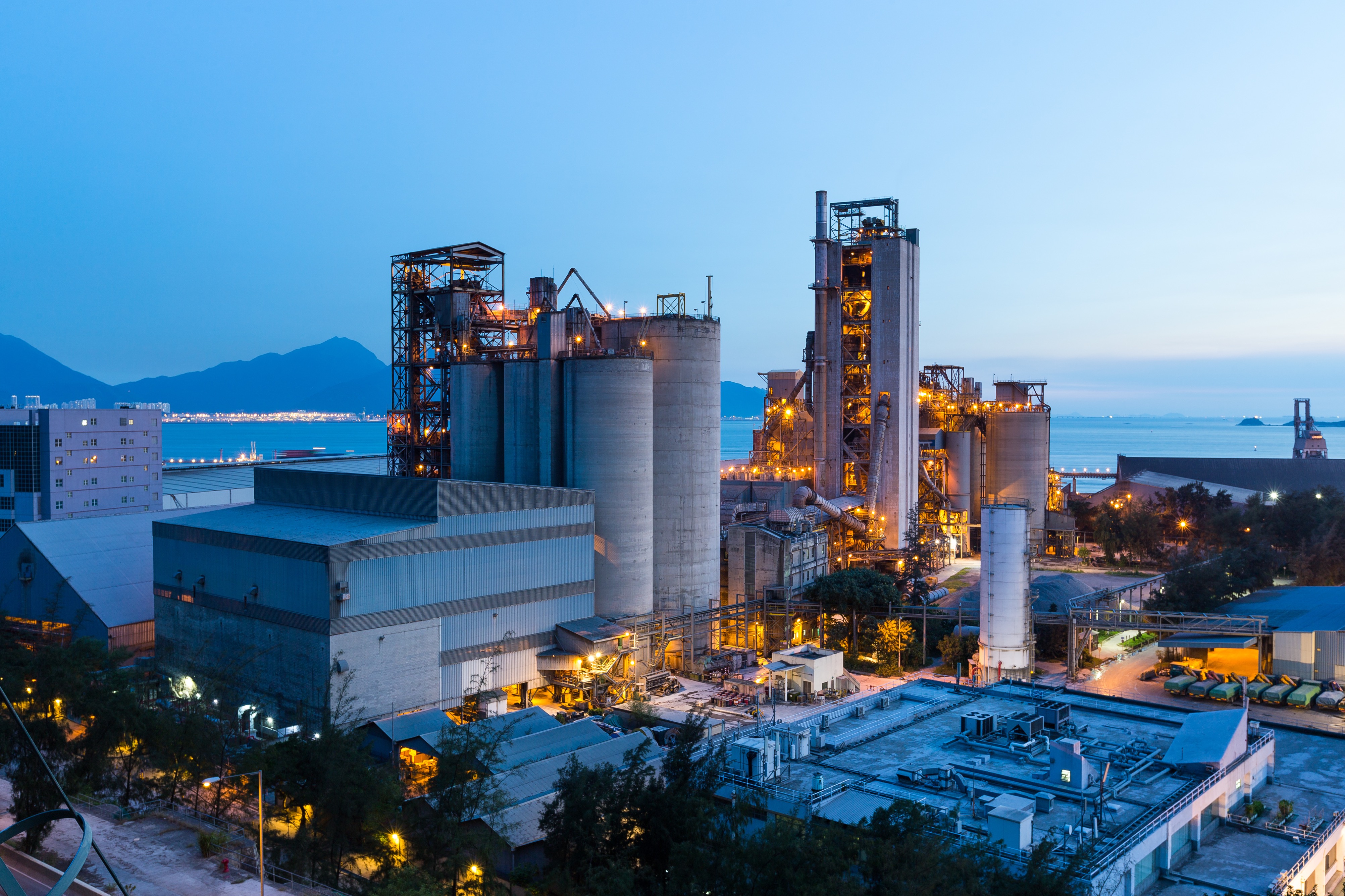 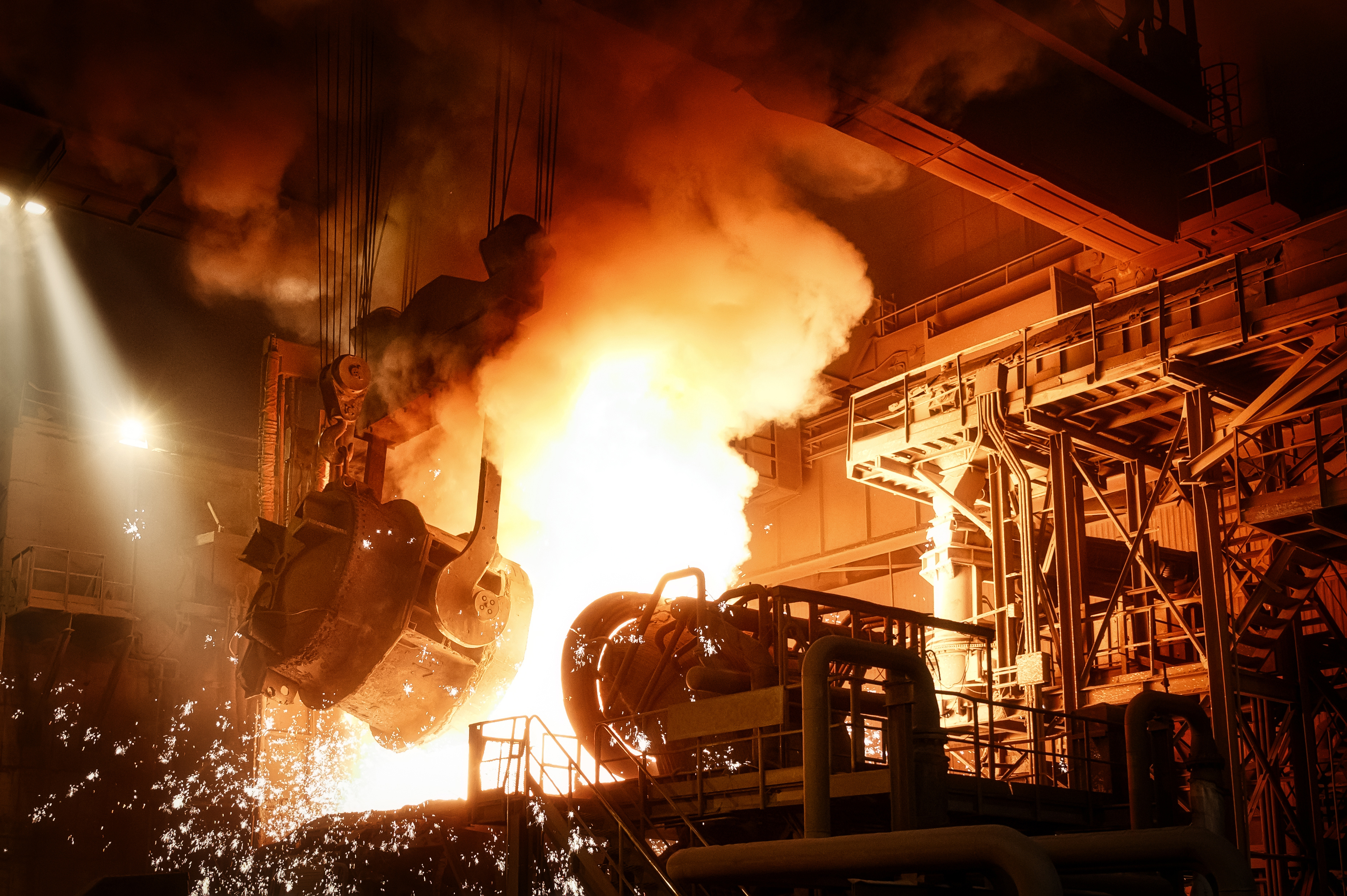 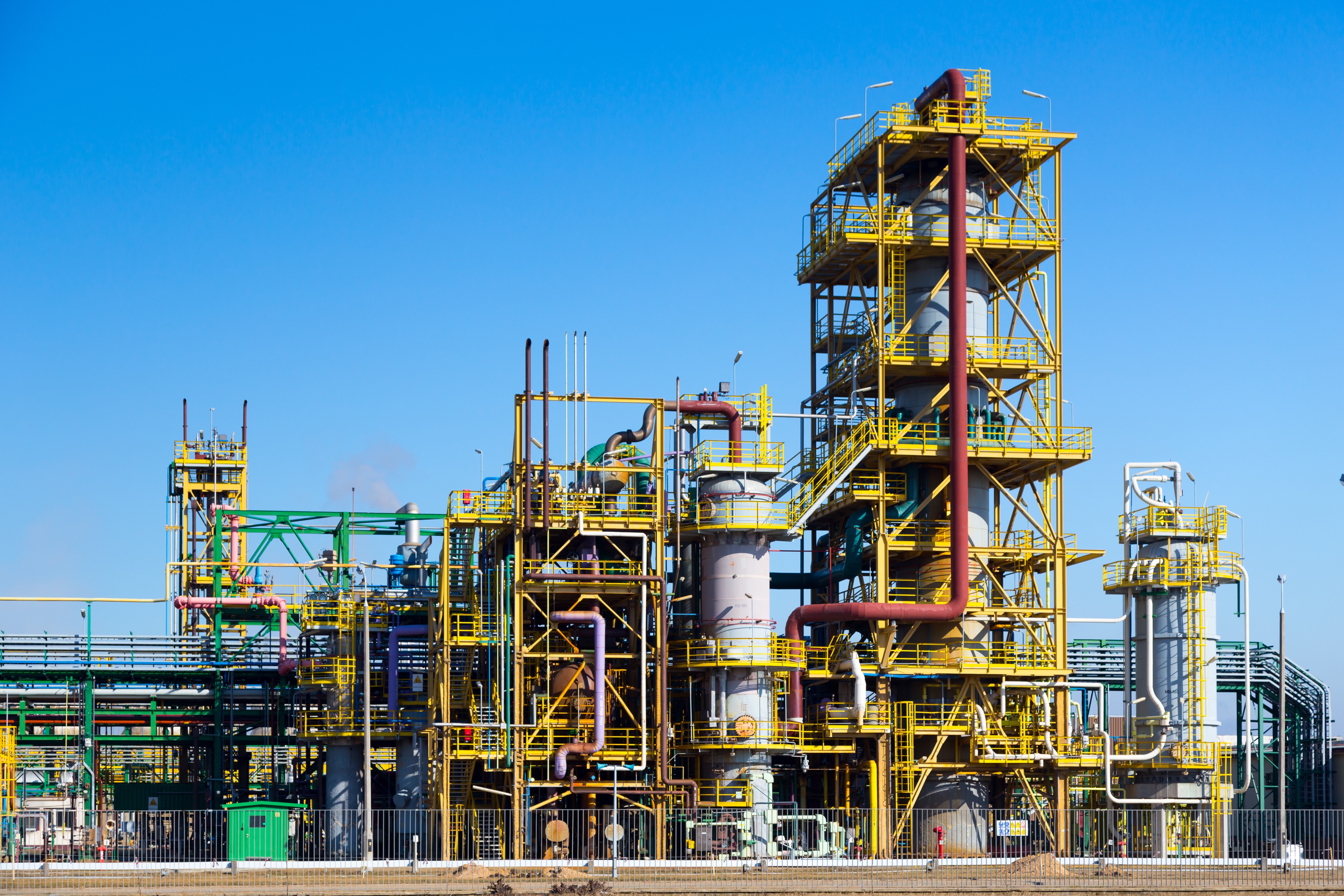 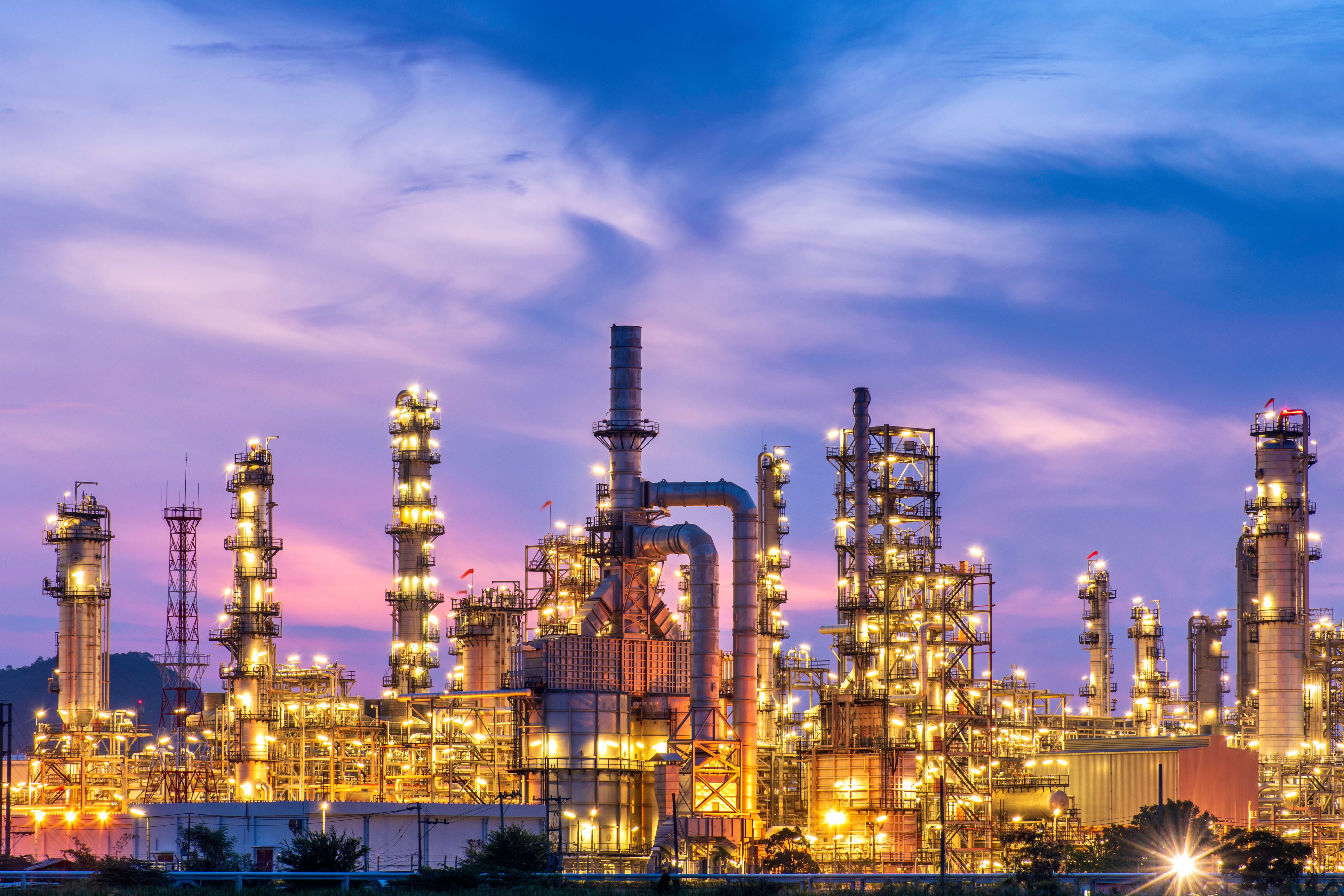 Questions?
Thank you and enjoy the conference
cchannon@boilermakers.org       +1 780-886-4717